Lavoisier
Nom: Antoine lavoisier
 Image:
 Nationalité: France
 Drapeau:
 Carte du monde:
 Période de temps:1743/1794
 Découverte, oeuvre: conservation de la masse
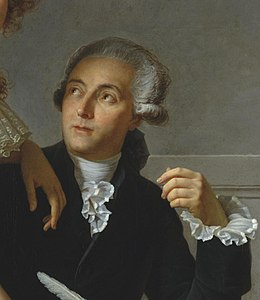 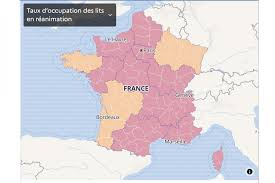 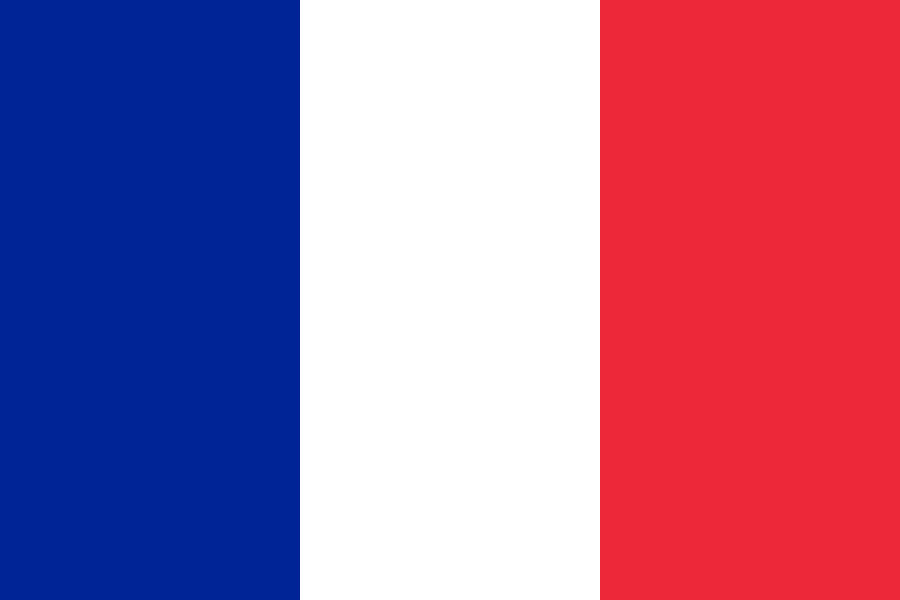